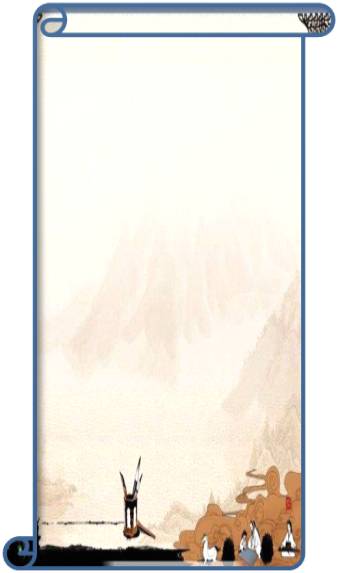 万卷书  万里路
勤思考  善实践
书 目 推 荐

2017年第7期
鄂尔多斯市委党校信息资料中心
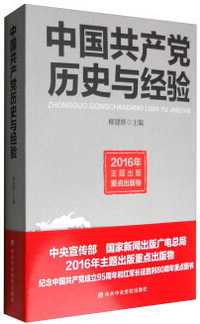 近代以来，中国人民面临着争取民族独立、人民解放和实现国家繁荣富强、人民共同富裕的历史任务。团结和带领全国各族人民为实现这两大历史任务而不懈奋斗，成为中国共产党历史发展的主题和主线。95年的历史，就是党围绕这个主题和主线，领导人民进行新民主主义革命、社会主义革命和建设，推进改革开放和社会主义现代化建设并取得伟大成就的历史，是党把马克思主义基本原理同中国具体实际相结合，实现马克思主义中国化，形成、丰富、发展毛泽东思想和中国特色社会主义理论体系伟大成果的历史，是党自觉加强自身建设、保持和发展先进性、经受住各种风险考验而不断发展壮大的历史。这就是中国共产党历史发展的主流和本质。基于此，在撰写体例上，我们紧紧围绕这个根本问题，以党开辟中国新民主主义革命道路、社会主义革命和建设道路、中国特色社会主义道路的曲折探索为基本历史线索，深入研究和科学总结正反两方面的历史经验，以便读者准确把握党的历史发展的主题和主线、主流和本质，从中深刻了解中国革命、建设和改革的客观规律，提高用发展着的马克思主义去分析问题和解决问题、指导新的实践的能力。　　中国共产党是在复杂的国际国内环境中领导人民进行革命、建设和改革的，这是人类历史上极其伟大而又空前艰巨的事业！而一切正义事业胜利的逻辑，就是“艰难困苦，玉汝于成”。历史是好的教科书。从成功中吸取经验，从失误中汲取教训，不断开辟走向未来的成功道路，这就是中国共产党人的历史认知。写作中，我们坚持用辩证唯物主义的历史观、实践观，来正确看待党走过的道路，重点反映中国共产党95年来的革命史、创业史、奋斗史，深刻阐释在艰难困苦中历史和人民怎样选择了中国共产党、选择了马克思主义、选择了社会主义道路、选择了改革开放，科学揭示中国共产党在中国的领导地位和核心作用形成的历史必然性、通过改革开放和社会主义现代化建设实现中华民族伟大复兴的历史必然性，为今天始终不渝地坚持中国特色社会主义道路和理论体系、确保党和国家长治久安提供历史借鉴和启示。
内容简介
书  名：《中国共产党历史与经验 》

作  者：柳建辉

ISBN  ：9787503559372

出版社：中共中央党校出版社

定  价：98.00元
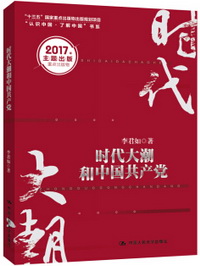 书  名：《时代大潮和中国共产党》

作  者：李君如

ISBN  ：9787300244136

出版社：中国人民大学出版社

定  价：58.00元
本书从中国共产党所处的时代以及中国共产党如何应对时代挑战的新视角，研究中国共产党的历史和重大事件，把中国共产党的历史看作不断应对新的挑战、审时度势、顺应时代大潮从而不断取得胜利的历史，并将最终落脚点置于中国共产党的现实发展上，指出中国共产党将以“五大发展理念”为引领，以“赶上时代”为目标，以“科学预见”为方法，以“与时俱进”为精神状态，以“不忘初心、继续前进”为坚强意志，永不止步地追赶时代大潮、接受时代大潮的考验，进而引领时代大潮，永葆自己的先进性。
内容简介
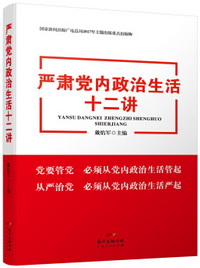 书  名：《严肃党内政治生活十二讲》

作  者：戴焰军

ISBN  ： 9787218119465

出版社：广东人民出版社

定  价：58.00元
《严肃党内政治生活十二讲》从改革开放以来两部《党内政治生活若干准则》比较入手，对严肃党内政治生活的重要性紧迫性、把握党内政治生活的基本规范、找准党内政治生活的着力点、推进党内政治生活制度化规范化、增强党内政治生活时代感等基本问题作了全面而系统的阐述。按照《关于新形势下党内政治生活的若干准则》提出的十二个专题，分设十二讲，每讲从时代背景、发展现状、存在问题、对策建议等着眼，对论题进行了深入细致的讲解。全书有点有面，有理论阐释，有案例分析，比较全面深入解读了严肃党内政治生活的基本内容和具体要求。
内容简介
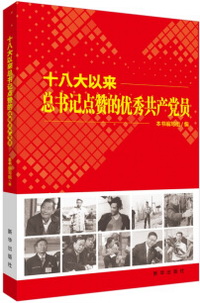 书  名：《十八大以来  总书记点赞的优秀共产党员》

作  者：本书编写组

ISBN  ：9787516633434

出版社：新华出版社

定  价：38.00元
总书记强调要把合格的标尺立起来，把做人做事的底线划出来，把党员的先锋形象树起来。 
本书聚焦十八大以来总书记点赞的11位先进典型，集中反映了这些优秀共产党员的先进事迹。这些先进典型有：时代楷模廖俊波、黄大年， “太行新愚公”李宝国，“四有”书记谷文昌，公正为民的好法官邹碧华，用生命践行党的群众路线的好干部兰辉，独龙族带头人高德荣，县委书记的好榜样焦裕禄、党员领导干部的楷模牛玉儒、大学生村官张广秀、航空报国英模罗阳。本书适合广大党员干部阅读学习。
内容简介
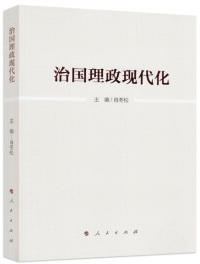 书  名：《治国理政现代化 》

作  者：肖冬松

ISBN  ： 9787010180458

出版社：人民出版社

定  价：56.00元
本选题是国防大学重大课题、国家马克思主义理论研究和建设工程社科基金重大项目《“四个全面”战略布局研究》阶段性成果。紧密结合中国共产党人治国理政历史和现实，深入分析现阶段党治国理政面临的新形势新任务，聚焦“如何推进治国理政现代化、建设社会主义现代化国家”这一主题，力求准确、全面、系统、深入阐述党的十八大以来我们党治国理政的理论与实践，特别是我们党治国理政思想的内容体系、精髓要义、历史地位和指导作用。 全书分三大板块：一是围绕建成社会主义现代化国家的中国梦、实现社会主义现代化的必由之路、建设社会主义现代化国家“五位一体”总布局，及其与“四个全面”战略布局的联动关系展开阐述，全面展现我们党治国理政的目标指向、路径原则和领域布局。二是围绕“四个全面”战略布局，用新发展理念引领现代化、推进国家治理体系和治理能力现代化、推进法治现代化、推进国防和军队现代化、推进全球治理现代化、建强治国理政现代化的核心领导力量。三是块阐述增强推进治国理政现代化本领的问题。 本书坚持政治标准，重大事件、重大观点表述力求客观准确；坚持学术标准，理论分析充分体现历史纵深感、现实针对性和问题解析力；语言鲜活生动。
内容简介
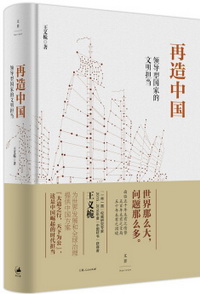 书  名：《再造中国 : 领导型国家的文明担当 》

作  者：王义桅

ISBN  ：9787208144682

出版社：上海人民出版社

定  价：52.00元
世界那么大，问题那么多。面临五千年未有之情势，五百年未有之变局，五十年未有之困境。
　‍‍　中国模式，如何做到源于中国而属于世界？中国故事，如何做到基于历史而引领未来？中国外交，如何做到影响自己而改变世界？中国崛起，如何做到始于华夏而惠及四海？中国通过中国倡议、中国方案、中国智慧正在塑造和引领全球化和全球治理。
内容简介
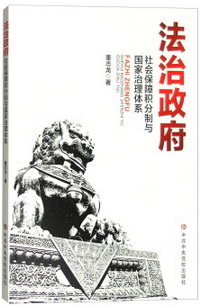 书  名：《法治政府:社会保障积分制与国家治理体系》

作  者：董志龙

ISBN  ： 9787503556906

出版社：中共中央党校出版社

定  价：36.00元
笔者试图从中华民族的伟大复兴角度出发，以法治建设与主要社会体系的创新发展为切入点，重点探讨社会保障创新思维——社会保障积分制①，着重分析行政、金融、文教、科技、社会保障、公共财政、社会公益各方面法治建设的创新发展方向，并试图提出融合社会保障积分制的法治建设系统思维。
内容简介
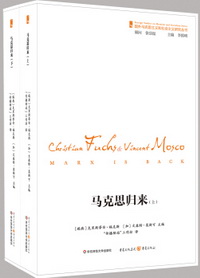 书  名：《马克思归来 》

作  者：[瑞典] 克里斯蒂安·福克斯，[加] 文森特·莫斯可

ISBN  ： 9787567559714

出版社：重庆出版社

定  价：158.00元
《马克思归来》英文版出版于2012年，是2008年资本主义金融危机所引发的新一波“马克思归来”热在传播学界所产生的重要成果之一，反映了国外学界在网络时代发展马克思主义传播研究的新努力。今天，面对全球资本主义日益深化的政治、经济、社会、文化和生态危机，发展马克思主义传播研究不但正逢其时，而且更需要全球学者超出语言、历史、地理障碍，运用集体智慧来共同探索。
          在资本主义危机的当下，我们强调马克思主义理论的回归对传播学研究的重要意义。而在传播政治经济学研究领域内部，具体的概念和理论层面之外，“马克思回来了”之于从事传播学批判研究的学者们而言又意义何在？《马克思归来》或许可以作为一种回应。
          《马克思归来》提醒我们：马克思从未离开我们，是我们自觉或不自觉地远离了他。事实上，马克思的思想遗产应该始终成为我们手中的“思想武器”之一，而不是一种装饰或修辞。
内容简介
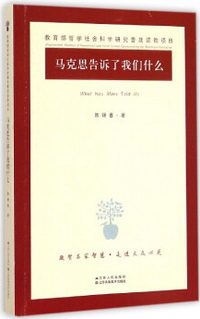 书  名：《马克思告诉了我们什么》

作  者：陈锡喜

ISBN  ： 9787214140555

出版社：浙江人民出版社

定  价：29.00元
19世纪中期马克思主义刚问世时，是被欧洲的旧势力当作“幽灵”看待的，然而它很快就传遍世界。20世纪末苏联东欧社会主义国家发生剧变后，有人断言历史将“终结”在资本主义。然而，随着中国特色社会主义的崛起和资本主义金融危机的爆发，马克思主义却“时来运转”。那么，马克思主义同人类文明的发展究竟存在怎样的关系？同社会主义实践的兴衰成败存在怎样的关系？拷问这些问题，需要循着马克思的思想历程，追溯马克思究竟告诉了我们什么，有没有说过什么，以便更清晰地认识马克思主义的当代价值，并且更科学地传承马克思主义。这就是这本陈锡喜著的《马克思告诉了我们什么》所要和各位青年朋友共同探讨的问题。
内容简介
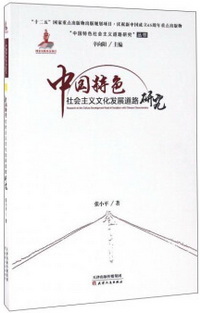 书  名：《中国特色社会主义道路研究》

作  者：张小平

ISBN  ： 9787201095691

出版社：天津人民出版社

定  价：38.00元
改革开放三十余年来，中国走出了一条有特色的文化发展道路，它具有理论特色、实践特色、民族特色和时代特色。未来，中国还将继续坚持一元主导下的文化多样化思潮和谐发展、文化事业与文化产业双轮驱动协调发展，进一步对外开放，不断推动中国文化走向世界，增强中国文化的国际影响力。
内容简介
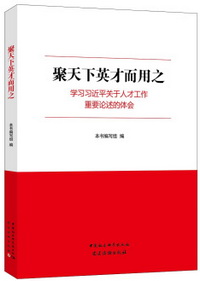 书  名：《聚天下英才而用之:学习习近平关于                   人才工作重要论述的体会》

作  者：本书编写组

ISBN  ：9787520304368

出版社：中国社会科学出版社

定  价：49.00元
本书以党的十八大和十八届三中、四中全会精神为指导，以习书记关于人才工作系列重要论述作为研究工作的主要依据和基本遵循，深入研究十八大以来，以习近平同志为总书记的党中央对人才工作提出的重大理论观点、重大方针政策和重要工作部署，形成相应理论研究成果，帮助指导干部群众和人才工作者准确领会总书记讲话精神的思想内涵，明确新时期做好人才工作的思路和举措。本书以党的十八大以来总书记关于人才工作重要论述摘编为主要依据，研究框架具体为10个专题。本书观点鲜明、内容充实、思考深入、阐述清晰，思想性、理论性和政策性都比较强。
内容简介
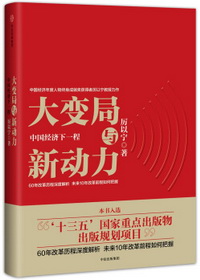 书  名：《大变局与新动力：中国经济下一程》

作  者：厉以宁

ISBN  ：9787508673622

出版社：中信出版集团

定  价：58.00元
《大变局与新动力：中国经济下一程》是中国经济年度人物终身成就奖获得者、经济学界泰斗厉以宁教授最新作品，60年改革历程深度解析，未来10年改革前程如何把握。中国的改革已经走了60多年，城乡体制改革、市场经济体制改革、股份制度改革、国有企业改革等，都经历了很多变化，也面临了新的问题。
          形势在变化，改革在推进，问题也在不断出现，如何从旧的动力转化为新的动能，如何把握当下的变局，在不确定中寻找确定？
         厉以宁教授结合宏观和微观，从制度的变革到实践的变化，从理论的创新与突破到实际取得的成就，将60多年来的改革历程娓娓道来，并且立足于当下的国情和发展，对于中国未来的改革之路和经济发展、新的动力、新的改革红利等，做出了前瞻性的预测，为十三五和中国下一程发展提出了实在的建议。
内容简介
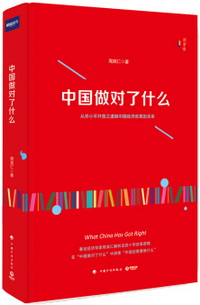 书  名：《中国做对了什么》

作  者：周其仁

ISBN  ：9787518206223

出版社：中国计划出版社

定  价：45.00元
本书是著名经济学家、北京大学国家发展研究院教授周其仁关于中国经济改革三十多年来的成就与经验的研究成果。在从理论层面解释了中国经济体制改革以来取得成功的内在逻辑后，又用一系列的改革故事为读者直观展示了改革的关键问题与解决路径。犀利的经济学观点加上睿智的表达，周其仁教授用本书向读者解释近四十年来中国做对了什么的同时，引导读者思考中国未来还需要做什么。
内容简介
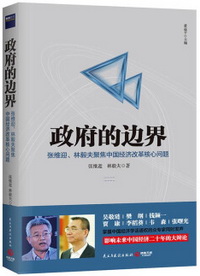 书  名：《政府的边界：张维迎、林毅夫聚焦                    中国经济改革核心问题 》

作  者：张维迎、林毅夫

ISBN  ：9787513913829

出版社：民主与建设出版社

定  价：42.00元
内容简介
张维迎与林毅夫两位经济学家围绕中国产业政策的理论与实践问题展开了多次辩论，此次辩论主题聚焦在中国经济体制改革的核心问题：应该如何处理政府与市场的关系，使市场在资源配置中起决定性作用。因话题之敏感与交锋之激烈，引起了国内几乎所有的主流经济学家与全民广泛关注。本书辑录了此次大辩论中两位经济学家的主要观点与其他重磅经济学家的相关文章，让读者了解中国经济体制改革的过去与未来。
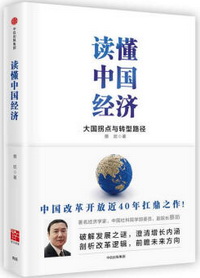 书  名：《读懂中国经济:大国拐点与转型路径》

作  者：蔡昉

ISBN  ：9787508674506

出版社：中信出版社

定  价：49.00元
《读懂中国经济》回顾和审视了中国近40年改革开放历程，展望了中国如何避免落入中等收入陷阱。书中对如何认识中国经济奇迹和发展阶段，以及海外对中国经济存在的认知误区进行了深刻分析。中国经济进入刘易斯转折点之后，面临劳动力转变和人口红利消失的困境，人口红利转向改革红利，作者提出应该通过提高全要素生产率实现新一轮增长，为中国经济寻找新出路。本书是在当前复杂经济形势下，理解中国经济的一部重要作品。
内容简介
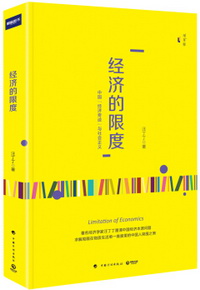 书  名：《经济的限度》

作  者：汪丁丁

ISBN  ：9787518206636

出版社：中国计划出版社

定  价：42.00元
本书是著名经济学家、北京大学教授汪丁丁2017年新作品。本书中，汪丁丁教授将“中国奇迹”分为三个维度：物质生活、社会生活和精神生活。其中，中国经济近四十年来取得了巨大的成就，举世瞩目，完成了“中国奇迹”的一个维度。但在经济奇迹的背后，却是整个社会正义与道德感的缺失，腐败横行。要想让经济奇迹延续，必须同步社会改革，提高中国人的道德水平。三者并驾齐驱，才可能赢来真正的“中国奇迹”。
内容简介
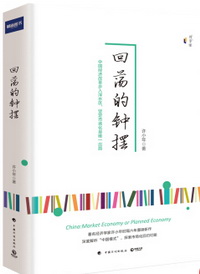 书  名：《回荡的钟摆》

作  者：许小年

ISBN  ：9787518206629

出版社：中国计划出版社

定  价：48.00元
著名经济学家许小年教授时隔六年重磅新作，强势指明中国经济改革未来方向。            目前中国经济进入了一个困难期，在思考解决方案之前，我们需要对中国经济的严峻现实有个清醒的认识。           要想经济复苏，必须先化解凯恩斯模式所积累的种种风险，这个过程在时间上可能不会太短。在清理了债务、过剩产能和银行坏账后，需要回归改革开放前半段的中国模式，也就是亚当斯密模式。国际上一些人以为中国模式就是大政府、强干预，这是误解，他们不清楚中国经济改革的路是怎么走过来的，一路上又发生过什么样的变化，他们也没有搞懂斯密模式和经济增长的关系，生搬主流的凯恩斯经济学理论，硬套在中国的经济现实上。           我们需要独立思考，了解改革的历史，深入分析过去成功的原因和当前困难的根源，找到解决的方案。只要坚定不移地推动市场化改革，中国经济重回繁荣完全是可以预期的。
内容简介
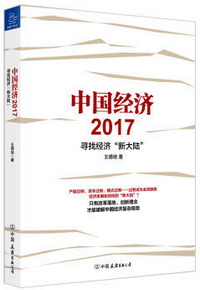 书  名：《中国经济2017  寻找经济“新大陆”》

作  者：王培德

ISBN  ： 9787505739116

出版社：中国友谊出版公司

定  价：48.00元
中国经济陷入“冰火两重天”，让人如坠云雾，其复杂性是中国社会的方方面面“包抄合围”的综合结果，是历史“积病”的积劳成疾，是改革操之过急后的乱象叠加，也是超大国体背后的“众口难调”。这样的情况下，中国经济发展的突围点在哪里，其未来又在哪里？ 　　2017年正值中国经济新旧动能转换时期。“中国制造2025“”大众创业、万众创新”“一带一路”等成为中国经济发展的新动能，引领着经济发展的方向。同时科技产业、电影产业、体育产业等新兴产业的火爆，能否将中国经济推回快车道，让人充满期待。
内容简介
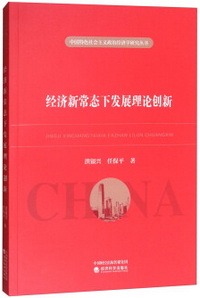 书  名：《经济新常态下发展理论创新》

作  者：洪银兴，任保平 著

ISBN  ： 9787514181739

出版社：经济科学出版社

定  价：38.00元
我国成为世界经济大国后的经济发展理论的创新决不是说我国要在世界上“称霸”，而是要把自己的事情做好。既然进入了世界第二大经济体，就不能维持过去思维定势，需要适应这种转变，进一步解放思想，从世界经济大国的历史起点上思考我国建设世界经济强国的发展走向，寻求推动由经济大国向经济强国发展的战略，以实现中华民族的强国梦。
内容简介
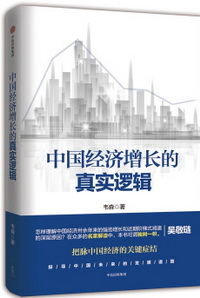 中国经济增速下滑是必然的？
          宏观政策的当务之急是减税？
          政府拿走的比我们的可支配收入还多？
          中国的货币政策已经失效？
          继续刺激将导致中国经济长期萧条？
          要回答这些与我们息息相关的宏观经济问题，就必须真正理解中国经济增长背后的真实逻辑。
          复旦大学经济学院韦森教授是宏观经济研究领域非常活跃的一位学者。近年来，韦森教授将他对中国经济的观察和研究形诸笔墨，撰写了大量观点鲜明的文章。本书是相关文章和访谈报道的结集，按照时间顺序编排，分成上、中、下三篇，分别对应中国经济的现状、应该采取的宏观政策以及背后的理论依据。
         自2012年开始，中国的实际和潜在GDP增速都在下降。如何看待中国经济近40年高速增长之后的下行？韦森教授认为，从世界经济的发展规律来看，中国经济增速的逐步下行是一个自然趋势，不必也没有办法强行改变。为了维持GDP的增速而盲目投资，只会使问题更加严重，并终将中国经济推向大萧条。
           在这种形势下，重要的宏观政策就是减税富民，减轻企业负担。中国政府有减税空间，考虑到中国企业税负之重在世界上名列前茅，应该总量减税，而不是结构性减税。宏观政策的*要务是救企业。
中国经济过去四十年的高速增长，得益于不断推进的市场化改革，以及华人所具有的强烈的企业家精神。处于当前大转型阶段的中国，未来的增长动力应该是发展服务业，尤其是金融服务业，这是被世界各国经济发展的成功经验所证明的。
          值得一提的是，虽然当代中国已经进行了近40年的市场化改革，中国经济到今天为止从整体上来说基本上已市场化了，但是，中国的体制改革和社会转型还远远没有结束。故本书所论，虽然看起来是研究和评论当下中国经济运行的现实和理论问题，实际上也是在反思未来中国应该走的社会发展道路。
内容简介
书  名：《中国经济增长的                    真实逻辑》

作  者：韦森

ISBN  ： 9787508673875

出版社：中信出版集团

定  价：58.00元
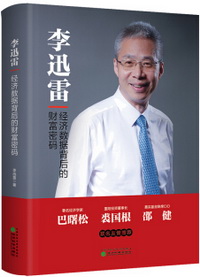 书  名：《经济数据背后的财富密码》

作  者：李迅雷

ISBN  ：9787514181685

出版社：经济科学出版社

定  价：68.00元
为什么我国广义货币规模比美国加上日本还要多，但通胀率却不高，最近猪肉、鸡蛋的价格还在下跌？为什么中国经济增速那么高，美国那么低，但中国股民总在亏钱而美国股市却屡创新高？当前金融监管趋严，该配置什么资产，是换美元还是买黄金？国内房价还能涨多久？
　　这些都是大家日常关心的问题。
　　李迅雷的恢弘之作《经济数据背后的财富密码》，以他30年的研究经验，用独到的分析方法给出了令人信服的解释。比如，早在10多年前，他的那篇《买自己买不起的东西》就影响了一大批创业者，文中建议买不起房子的人贷款买房，买得起公寓房的人加杠杆买别墅；股票买当时最贵的茅台、古玩不要嫌价贵——迄今仍有读者来信感谢这篇文章让他获得了财务自由……
　　经济学看似复杂，但李迅雷都用通俗的语言来表达，即所谓的大道至简。这本书即便对于没有学过经济学理论的人来说，不但能够读懂，还能够饶有趣味的跟随着他的思路发现一些不同寻常的“发现”，如“中国经济结构存在误判”，决定未来经济的“四大流”，令人脑洞大开。
　　李迅雷作为国内投资银行卖方研究业务的开创者，研究和管理业绩卓著，多次获得本土杰出研究领袖荣誉，且做研究、看问题都能入木三分，本书集聚了他对于经济和财富管理的真知灼见，堪称经济学家著作中的精品，值得阅读与收藏。
内容简介
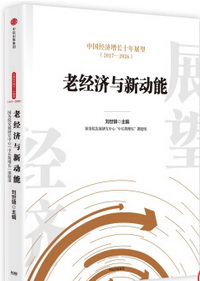 书  名：《中国经济增长十年展望（2017-2026）：                    老经济与新动能》

作  者：[美] 杰夫·科尔文

ISBN  ：9787508678122

出版社：中信出版集团

定  价：49.00元
经过七年的回落后，中国经济是否已经开始触底，未来走势和前景如何，供给侧结构性改革如何进一步深化，如何使老经济释放出新动能，中国下一步发展和改革的新制高点在哪里？本书作为国务院发展研究中心“中长期增长”课题组的系列研究第五辑，对这些问题给出了回答。
          课题组提出，2017年如果中国经济触底得以确认，经济增长将会转入Ｌ型底边所构成的、十年以上的中速增长期，以往七年以结构转型变量为主的波动将会趋于平稳，新平台上以存货和设备投资变动为主的短周期波动将取而代之，经济运行呈现大Ｌ型加小Ｗ型的态势，增长动能大部分来自于老经济加上新体制、新机制、新技术、新商业模式。课题组强调，大都市圈是中国下一步发展和改革的新制高点，已有的城市化发展理念、战略和政策要做必要调整。
          本书各章探讨了具有中长期意义的新趋势、新特征，适当调整了未来十年增长前景预测，在深度分析基础上研判展望了各领域2017年发展态势，并给出相应的政策建议。
内容简介
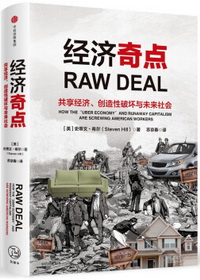 书  名：《经济奇点》

作  者：[美]史蒂文·希尔 著

ISBN  ： 9787508673851

出版社：中信出版社

定  价：68.00元
工人曾经是全世界具有生产力和社会财富的人群之一，然而现在正在经历一种令人警醒的转型期。越来越多的工人发现自己的处境岌岌可危，他们开始变成临时工或者个人承包商。即便是那些全职的工作岗位，也正处于这场不可预测的转变当中。未来十年，在1.45亿美国工人中，将近一半都会受到影响。自动化和机器人的大量应用，势必将取代数以百万计的工人，因此，工作岗位似乎缺乏发展前景。
          现在，硅谷技术和华尔街野心蠢蠢欲动，它们联合起来，试图让我们相信这样一种实际上的经济诈骗，即所谓的“共享经济”，它由诸如“优步”、“空中食宿”和“任务兔子”等公司构成，这些公司声称它们能够将“劳动力”变成“承包商”。而实际上，这些工人都被迫去做一些特别琐碎的工作（也可以将这些工作机会称为“微工作”），然后从这些公司丰厚的利润中赚取一丁点儿微薄的薪水。
           而且这种“共享面包屑”经济实际上也只是冰山一角——中产正在随波逐流，漂向一个就业和生活每况愈下的更为糟糕的未来。史蒂文·希尔的这部《经济奇点》是对这场“新经济”进行盲目庆祝热潮当中的一种反思。它为我们解释了为什么硅谷先锋及其艾茵·兰德式自由主义的幻想必将步入穷途末路。
          《经济奇点》还提出了颇具实践性的政策解决方案，试图推动美国经济网的改革，通过践行一种新时代“新政”来维持美国作为一个“伟大国度”的长盛不衰。
内容简介
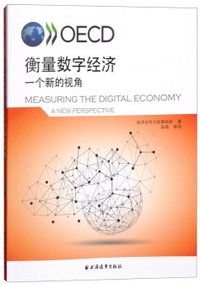 书  名：《衡量数字经济：一个新的视角》

作  者：经济合作与发展组织

ISBN  ： 9787547610343

出版社：上海远东出版社

定  价：62.00元
内容简介
《衡量数字经济：一个新的视角》提供了一套用于监测信息社会的传统指标，同时补充了可了解地区政策方向的经验指标。本报告的主要目标是突出当前数据分析方法的差异，并提出改进数据分析的议程。
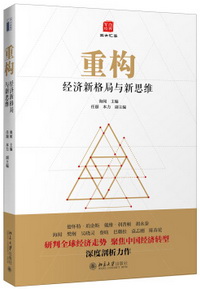 书  名：《重构 经济新格局与新思维 》

作  者：海闻

ISBN  ：9787301278765

出版社：北京大学出版社

定  价：48.00元
后金融危机时代，全球政治格局面临洗牌、经济前景动荡不安；中国这一轮经济增速回落已超过五年，结构转换、模式重建和风险释放导致经济继续下行压力依然较大。“新常态”下世界与中国经济面临何种机遇与挑战？中国经济“底在何方”？供给侧改革会给产业发展带来怎样的机遇？大数据与金融创新又将如何盘活中国的资本市场？实体经济能否借助资本的翅膀转型升级？　　《重构：经济新格局与新思维》包含多位国内外经济学者和决策者的研究分享以及企业家们的实践探索，探讨了全球和中国经济进入“新常态”后面临的一系列问题，以及供给侧改革下的企业机遇、互联网与共享经济、新产业投资热点与金融创新、公司治理与持续发展、创业与创投等热点问题，对读者把握当前世界与中国经济形势以及了解经济政策演变脉络具有重要参考价值。
内容简介
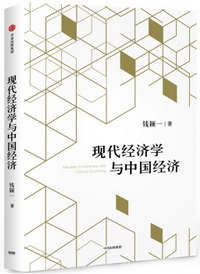 书  名：《现代经济学与中国经济 》

作  者：钱颖一

ISBN  ：9787508676364

出版社：中信出版集团

定  价：58.00元
本书收集了钱颖一在1995年到2017年6月期间运用现代经济学分析中国经济的78篇文章，可以看作是他在2003年出版的《现代经济学与中国经济改革》的续集。           本书把对中国经济现实问题的分析建立在现代经济学基本理论和最新成果的基础之上，由“改革与发展”、“制度与转轨”、“学理与中国”三编共10章组成。作者运用现代经济学的研究视角、参照基准和分析工具，剖析中国经济改革和发展中的理论与实践问题，给出言之有理、论之有据的回答，提出前瞻性的政策建议。依循着本书的内容，读者可以回顾中国经济改革开放近39年前行的轨迹，体会改革开放对中国经济崛起的贡献，领悟现代经济学对中国经济改革的推动。
内容简介
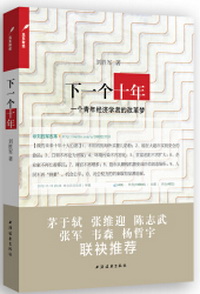 书  名：《下一个十年：一个青年经济学者的改革梦》

作  者：刘胜军

ISBN  ：9787547607671

出版社：上海远东出版社

定  价：38.00元
一位具有强烈使命感和批判精神的著名学者！　　《下一个十年：一个青年经济学者的改革梦》一本振聋发聩、敢想敢说的书！　　刘胜军是近年崛起的新一代中国经济学人中极为突出的一位。他思想敏锐、观点独到、见解深刻、文笔洗练，且率真直言。这部文集荟集了他的一些非常有影响的文章，迅速、即时、深刻和尖锐地直击当下中国经济社会转型中的一些现实问题，并提出了相当深刻的理性分析、现实评论和改革呼喊。这本书目光犀利，立场鲜明，敢想敢说。因此突破了对改革的常规认识，使人振聋发聩。
内容简介
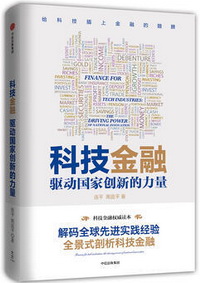 书  名：《科技金融：驱动国家创新的力量》

作  者：连平、周昆平

ISBN  ：9787508677293

出版社：中信出版社

定  价：58.00元
中国正在打造创新大国。在此背景下，金融体系如何满足承担着科技创新重担的中小企业和创业群体的资金需求？其中，商业银行如何发挥规模优势，扶持科技企业的成长，同时为自己寻找新的增长动力？
          由交行首席经济学家连平领衔、近十位资深金融专家共同参与的课题组，深入调研了美国、日本、德国、以色列四个创新大国及北京、上海、杭州、苏州四个创新城市的科技金融实践，创新性地提出产业集聚的分析方法，强调科技金融的创新结合已形成一种新的产业形态，并从商业银行的角度提出了相关的组织架构、客户选择、产品定位及团队建设建议，不仅在该领域的研究中有领先性，也具有很强的现实性。
内容简介
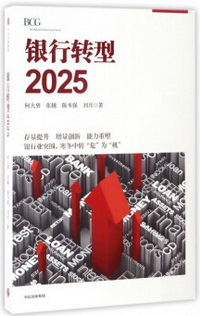 书  名：《银行转型2025》

作  者：何大勇，谭彦，陈本强，刘月 

ISBN  ：9787508673080

出版社：中信出版社

定  价：79.00元
放眼全球，新常态下银行业如何实现再平衡？聚焦中国，供给侧改革背景下银行业如何实现转型？BCG总结提炼未来十年中国银行业转型趋势、机遇及路径，助力银行业转型突围，寒冬中转“危”为“机”。
　　全球咨询机构波士顿咨询公司（BCG）深度访谈逾百位来自监管、银行业、泛金融行业、互联网行业、高校、研究机构、媒体和BCG 全球48个国家85个办公室的专家，提出未来十年中国银行业的关键词：“存量提升、增量创新、能力重塑”， 以丰富的经验和凝练的智慧助力银行业开启成功之门。
内容简介
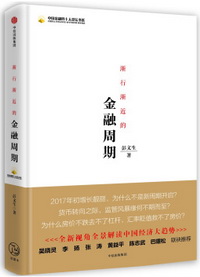 书  名：《渐行渐近的金融周期》

作  者：彭文生

ISBN  ：9787508675909

出版社：中信出版社

定  价：65.00元
过去40年在金融自由化、政府对私人财富隐性担保、宏观政策过度依赖信贷的大环境下，全球范围内金融的顺周期性成为驱动经济中期波动的重要力量，甚至带来了金融危机。有别于实体与金融相割裂的传统视角，本书在金融周期的分析框架下，聚焦信用和房地产相互促进的机制，联系金融和实体、总量和结构，提供一个从金融看宏观经济的全景式分析。
          中国在经历第一个金融周期，上半场的繁荣已经持续了10年，房地产和信用（债务）过度扩张损害潜在增长率，扭曲经济结构，加剧贫富分化和环境污染，不可持续。央行加息（紧货币）、监管加强（紧信用）、结构改革包括税制调整，独立或合力作用，将触发金融周期拐点。下半场调整意味着房地产去泡沫、非政府部门去杠杆，经济增长在一段时间面临下行压力，但结构改善，寄希望于刺激增长和通胀去杠杆、家庭加杠杆扶持企业降杠杆、只减债务不减资产泡沫、汇率贬值消化高房价等都是不现实的。
         进入金融周期下半场后，理想的宏观政策是“紧信用、松货币、宽财政”，但这是技术层面的调整，不改变金融的基本结构。促进金融服务实体经济还需要深层次的变革：一是央行（财政）扩表增加货币投放，降低对银行信贷的依赖，央行发行数字货币支持财政大幅减税；二是回归某种形式的分业经营，存款归存款、投资归投资，区隔金融的公用事业和风险部分。
内容简介
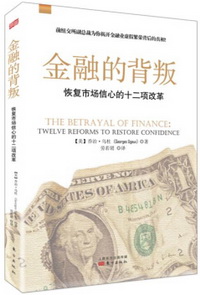 书  名：《金融的背叛: 恢复市场信心的十二项改革》

作  者：乔治·乌杜

ISBN  ：9787506090100

出版社：东方出版社

定  价：39.00元
金融并非神话，可如今却被弄得神秘兮兮的。它将自己的真实面目掩藏在了繁冗复杂的数据所织成的厚重面纱之下。我们之所以要透过金融的芜杂表象对其追根溯源，主要目的并非为了给这场危机找到几个替罪羊，而是发现体制中隐藏的那些必须通过改革才能得以纠正的薄弱环节。我们须亡羊补牢，来避免自己重蹈覆辙。　　化用一句法国学生在1968年5月1贴出的政治口号，就可以说“如果你对金融没兴趣（interest），金融就会对你收利息（interest）。”金融不是什么神话，而只是一场骗局。而且，只要我们不构建合理的制度来实现真正透明诚信的管理，这场骗局就会继续下去。金融的不透明，并不仅仅因其复杂性所致。另一个重要原因在于，这一领域全球范围内的主要“玩家”不愿意让你了解金融的游戏规则。　　本书的目的，就是让读者能了解、预判以及面对金融在他们生活之中所呈现的各种不同面貌。我们需要了解金融，是为了确保它的运行所遵循的规则是公开透明的。金融家们应该认真严肃地对他们的行为负责。
内容简介
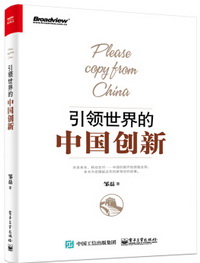 书  名：《引领世界的中国创新》

作  者：邹磊

ISBN  ：9787121323492

出版社：电子工业出版社

定  价：49.00元
过去的中国企业靠学习和模仿国外先进的商业模式而成功，而现在中国已经开始在移动互联网等领域领先全球，国外也开始借鉴和学习中国创新模式。
          本书将介绍和讲解一系列中国领先世界的创新故事案例，包括共享单车、移动支付、知识经济、智慧停车、余额宝等。
         希望本书能给有志于创新和改变世界的读者有所启发。通过阅读这些创新案例，找到创新的中国基因，进而再做出更多改变世界的中国创新。
内容简介
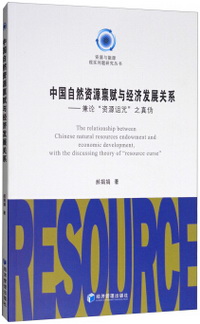 书  名：《中国自然资源禀赋与经济发展关系》

作  者：郝娟娟

ISBN  ：9787509647219

出版社：经济管理出版社

定  价：58.00元
自然资源禀赋与经济发展的相关关系自经济学产生之日就为经济学家们所关注，自然资源究竟是“诅咒”还是“红利”是经济学界长久争论的命题之一。　　《资源与能源现实问题研究丛书 中国自然资源禀赋与经济发展关系：兼论“资源诅咒”之真伪》以中国29个省市近14年面板数据为基础，以独特的视角对中国自然资源禀赋与经济发展的关系进行了严谨的实证检验，丰富完善了中国自然资源禀赋与经济发展相关关系的结论，对地方合理开发资自然资源提供了合理有效的建议。
内容简介
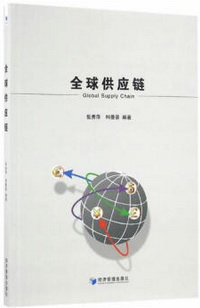 书  名：《全球供应链》

作  者：张秀萍，柯曼綦 著 

ISBN  ： 9787509644812

出版社：经济管理出版社

定  价：68.00元
近年来，中国等金砖五国在国际供应链的优势地位开始恶化并陷入困境；加入国际供应链较早的广东省佛山市、深圳市、东莞市以及浙江省宁波市、温州市等地企业已经感受到转型的压力。原因是：一方面，外资高端制造企业或项目已回归发达国家：另一方面，中低端制造企业和项目外迁印度和东南亚诸国。劳动力成本、资源状况、环保压力决定这些企业必须实现转型。因此，出于对全球供应链中绝大多数处于供应链边缘地带的中国企业境遇的担心，也出于对中国作为“世界制造工厂”的优势已不复存在的前途忧虑，我们开始对全球供应链进行系统思考，也由此形成了《全球供应链》的大纲。
内容简介
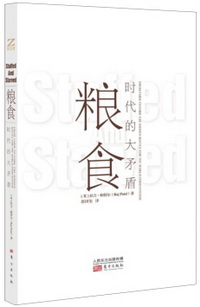 书  名：《粮食：时代的大矛盾 》

作  者：[英] 拉吉·帕特尔 

ISBN  ：9787506092654

出版社：东方出版社

定  价：48.00元
世界一半人营养缺乏，另一半人却因营养过剩而肥胖，这两种症状的起因都是大公司的食物垄断。为了展示少数几个食品流通巨头是如何控制全世界的健康，作者进行了一次全球调查，从“绿色荒漠”巴西到抗议者云集的韩国、咖啡农场破产的乌干达和贫瘠的印度土地。揭露的真相令人震惊，亚洲和非洲饥馑、世界性的农夫频频自杀及市场的错误性指向的起因都在超市。但他同时也发现了希望，一项国际性的运动正在开展，以帮助创造一个更加民主的、可持续发展的和令众人满意的粮食供应体系。 
　　从种子到商店到盘子，本书介绍了重新控制世界粮食经济的步骤，平息农夫和消费者的不满，重新找到全球食物供应的平衡。
内容简介
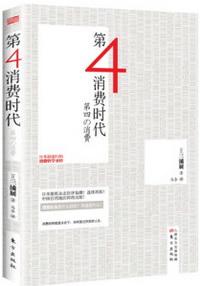 书  名：《第四消费时代 》

作  者：[日] 三浦展 

ISBN  ： 9787506077293

出版社：东方出版社

定  价：42.00元
日本消费社会研究第一人的力作，被誉为“20世纪消费社会史”、“21世纪消费论”！本书将日本社会，自1912年起，分为四个阶段，第一消费时代，是少数中产阶级享受的消费；第二消费时代，乘着经济高速发展的春风，以家庭为中心的消费势如破竹；第三时代，消费的个人化趋势风生水起。目前，日本已进入第四消费时代，即重视“共享”的社会。作者作为如传奇一般创造了辉煌的市场营销信息杂志《穿越》的主编，记录了一个时代，并基于30年的研究成果预言新时代的到来。消费对大企业、小零售业生存的决定作用自不待言，甚至对每一个人的人生意义都具有绝对影响。在个性化时代，人们是通过消费区别他人的，你不是因为自己有个性所以选择这个产品，而是因为选择买了这个产品，而与别人不同。我们生活在消费社会的大背景下，那么从消费角度重新划分社会的不同时代，对于我们认识世界、发现自己具有重要意义。人很大的消费品是人生，最终的消费就是人生的成就。对人来说，很大的问题莫过于选择什么样的生活，是蹉跎时间、碌碌无为的生活，消耗殆尽、车马劳顿的生活，还是抱着充实、满足的心态生活。第四消费社会，大家需要意识到这些问题了。
内容简介
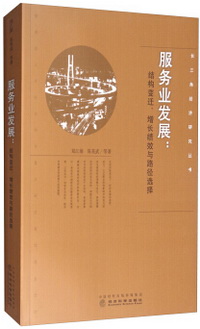 书  名：《服务业发展:结构变迁、增长绩效与路径选择》

作  者：郑江淮，陈英武 等 著

ISBN  ：9787514179538

出版社：经济科学出版社

定  价：65.00元
当前，在经济新常态下，经济发展的速度、动力、方式都会深刻影响并体现为经济发展结构的调整与变迁。深刻理解经济结构的变迁规律，调整优化中国经济结构特别是产业结构，走出一条具有中国特色的服务业发展道路，已经成为一项带有全局性、根本性和紧迫性的重大课题。         本书从多个视角深入探究了服务业发展的内在机制，对于相关研究者、政策制定者进一步认识服务业的发展规律具有重要参考价值。          全书共分五篇，分别是：现代经济增长中的服务业发展，产业分工与服务业发展，空间集聚与服务业发展，生产率的增长与服务业发展，促进现代服务业发展的路径选择。
内容简介
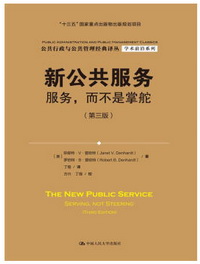 书  名：《新公共服务：服务，而不是掌舵》

作  者：[美] 珍妮特·V·登哈特，罗伯特·B·登哈特

ISBN  ：9787300228884

出版社：中国人民大学出版社

定  价：39.00元
登哈特夫妇的《新公共服务：服务，而不是掌舵》是新公共服务学派的代表作品，同时也是公共行政领域中一部具有里程碑意义的著作。与新公共管理理论提出的政府应“掌舵而不是划桨”的理念不同，新公共服务理论强调的正如本书的副书名所揭示的那样，它认为政府应“服务，而不是掌舵”。这部广受赞誉的著作呼吁人们重新重视民主、公民权、公共利益等公共行政中的卓越价值。本书在对传统公共行政，特别是新公共管理理论进行反思和批判的基础上，通过比较分析，从以下七个方面系统地阐述了新公共服务的基本理论内涵：服务，服务于公民，而不是服务于顾客；第二，追求公共利益；第三，重视公民权胜过重视企业家精神；第四，思考要具有战略性，行动要具有民主性；第五，承认责任并不简单；第六，服务，而不是掌舵；第七，重视人，而不只是重视生产率。本书兼具理论价值和实践意义，对于公共服务的研究者和实践者而言，本书都是一部不可多得的精品力作。
内容简介
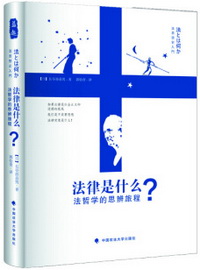 书  名：《法律是什么 法哲学的思辨旅程 》

作  者：[日] 长谷部恭男 

ISBN  ：9787562062882

出版社：中国政法大学出版社

定  价：32.00元
为了探讨“法”的起源及概念，早稻田大学宪法学家长谷部恭男梳理千年来哲学家的论述。从霍布斯、洛克、卢梭到康德，这些开创近代国家概念的思想家们，如何看待法律的起源与国家的存在？国家究竟为何存在？国家与个人的界线又在哪里？　　《法律是什么  法哲学的思辨旅程》共分三大部分：一、国家从何而来？二、国家和法律如何影响人的行为及判断？三、民主为什么是个好东西？从不同思想家的论述中，我们将重新思考现代国家制度，以及由“法”衍生出来的种种哲学思辨。
内容简介
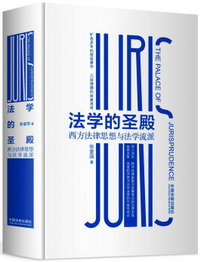 书  名：《法学的圣殿：西方法律思想与法学流派 》

作  者：徐爱国

ISBN  ：9787509377581

出版社：中国法制出版社

定  价：68.00元
《法学的圣殿：西方法律思想与法学流派》是北京大学法学院徐爱国教授三十年来教学与研究的心血之作。从遥远的古希腊时期至今，西方法律思想历经了两千多年的发展演进，各种理论与观点层出不穷，有的甚至改变了人们看待世界与看待自我的方式与角度，作者则从中甄选出最具代表性的名家思想与流派，以平易生动的语言描摹其产生的时代背景，以审慎客观的态度进行细致的梳理与评价，并结合情境式设问与读者互动思考，是一部有深度、有态度、有新意的法律文化佳作。
　　《法学的圣殿：西方法律思想与法学流派》既是法学研究者与工作者常看常新的案头之书，更是跨界阅读时代，国人拓展知识领域，了解西方法律文化的必读之作！
内容简介
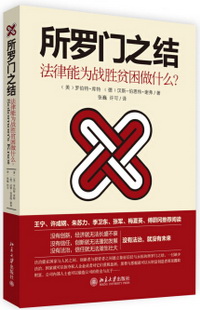 书  名：《所罗门之结：法律能为战胜贫困做什么？ 》

作  者：[美] 罗伯特·库特，[德] 汉斯-伯恩特·谢弗 

ISBN  ：9787301244562

出版社：北京大学出版社

定  价：49.00元
持续的经济发展有赖于创新——无论这种创新是源自硅谷的尖端软件，还是源自四川的改良组装流水线，或是一个面向斯威士兰皮革的出口新市场。创新需要资金，而资金需求又引发信任问题：创新者需要放心地将自己的点子透露给投资者，而投资者则需要放心地把自己的钱交托给创新者。罗伯特·库特与汉斯-伯恩特·谢弗将此称为“发展的双边信任困境”。这种困境在欠发达国家表现得最为突出，这些国家由于无力从困境中走出来而陷入经济发展停滞。　　在《所罗门之结：法律能为战胜贫穷做什么？》书中，库特与谢弗提出了一项经济发展的法律理论，详细论述了有效的财产、合同与商事法律如何促成资本与点子的结合。同时，他们也说明了无效的私法及商事法怎样成为今日世界国家贫困的根源。离开激励创新与创业的法律制度，意图刺激经济发展的其他努力都注定会失败。
内容简介
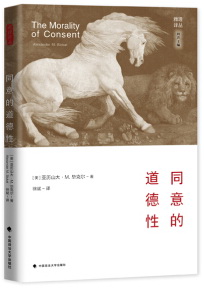 书  名：《同意的道德性》

作  者：[美] 亚历山大·M.毕克尔

ISBN  ：9787562066415

出版社：中国政法大学出版社

定  价：32.00元
西方政治思想中长期存在着契约论传统与辉格传统之间的冲突。契约论传统依赖一种清晰界定、独立存在于前社会状态的个体权利的想象。辉格传统并不是从理论化的权利出发，而是以一个真实的社会为起点，它承认这个社会起源于历史的迷雾中，神秘而不可知，没有任何权利可以优先于社会自身而独立存在。在本书中，毕克尔试图重建的就是政法思想中的这种保守主义传统，并认为契约论传统正在威胁着美国社会的自由与安定。毕克尔通过重新审视美国宪法中的公民身份、言论自由与公民不服从等理论问题，提出“同意”作为美国政治的根基，将强调妥协与协商的保守主义传统贯彻到美国法治的实践中。
内容简介
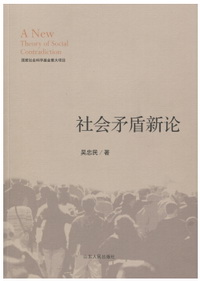 书  名：《社会矛盾新论》

作  者：吴忠民

ISBN  ：9787209088978

出版社：山东人民出版社

定  价：56.00元
中国现在正处在发展重要战略机遇期和社会矛盾凸显期。作为社会管理的重要方面，社会矛盾研究具有重要的理论价值和现实意义。《社会矛盾新论》是国家重大社科基金项目的结项报告。围绕社会矛盾，进行原理论的建构，主要包括社会矛盾的概念、社会矛盾的类型和社会矛盾的普遍规律，并结合中国社会现实，对转型期社会矛盾的特殊规律、中西传统社会的社会矛盾比较及新阶段各种社会矛盾问题进行深入分析与阐释，提出解决的思路。
内容简介
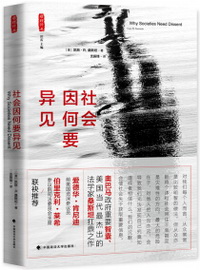 书  名：《社会因何要异见》

作  者：[美] 凯斯·R.桑斯坦

ISBN  ： 9787562067146

出版社：中国政法大学出版社

定  价：46.00元
对我们每个人而言，从众常常是比较明智的做法。但从众亦能将个体和社会带往不幸甚至是灾难性的方向。危险在于，对他人的人云亦云，会导致我们无法发现自己究竟知道或者相信什么。我们的沉默，使社会失于获取重要信息。鉴于此，本书专门讨论从众之危害，以及异见之重要。
内容简介
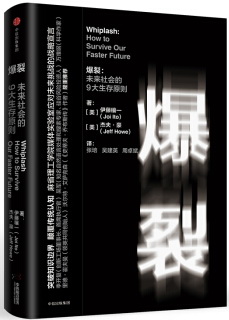 书  名：《爆裂：未来社会的9大生存原则》

作  者：[美] 伊藤穰一，杰夫·豪 著 

ISBN  ： 9787508680231

出版社：中信出版集团

定  价：65.00元
正如威廉·吉布森指出：“未来已来，只是尚未流行。”《爆裂》便是来自未来的明信片。           越是在发生重大改变的时刻，越是会出现两极分化，赢家、输家有时只在一念间。未来已经装上了全新的操作系统。这是一个重大升级，对我们而言，随之而来的则是陡峭的学习曲线。在指数时代，替换旧逻辑，我们的思维亟需与世界对接，推翻过去已经成为大众所接受的常识，学会差异化思考才能屹立不倒，不被卷入历史的洪流。          涌现优于权威、拉力优于推力、指南针优于地图、风险优于安全、违抗优于服从、实践优于理论、多样性优于能力、韧性优于力量以及系统优于个体。在《爆裂》一书中，伊藤穰一和杰夫·豪将这一逻辑提炼为９大原则，帮助人们驾驭这一动荡时刻，应对当下的挑战。           麻省理工学院媒体实验室聚集了全世界的创造性人才，被誉为实现寓言的地方。《爆裂》一书则包含了非凡的案例研究和来自麻省理工学院媒体实验室等机构的前沿研究和哲学理念，它将帮助你适应这个难以预测的世界，并获得成功。
内容简介